L’Italia del boomovvero Il sospirato trauma della modernità
Prof. Pasquale Iuso
L’Età dell’oro 1950-1970
Fattori:
Ristrutturazione del capitalismo:
Sviluppo e diffusione del Modello di Produzione di Massa (Henry Ford)
Rivoluzione tecnologica
Mercato di massa
Internazionalizzazione dell’economia

Dati crescita economica mondiale:
Produzione mondiale manufatti: quadruplica
Commercio mondiale manufatti: decuplica
Aumento produzione agricola mondiale
Pesca: triplica
Leit motiv: fordismo e consumismo
Europa occidentale 1949-1963:
Aumento scambi commerciali internazionali:
Francia:
1950: 1 milione di merci 
1960: 3 milioni
Germania Ovest:
1950: 
Esportazioni:8.4 milioni di marchi 
Importazioni: 11.4 milioni di marchi
1960: 
Importazioni:42.7 miliardi 
Esportazioni:47.9 miliardi 
Italia:
 triplicano valore importazioni ed esportazioni
1960: Tasso medio di disoccupazione: 1.5%
1949-1963:
Triplica la produzione industriale in Francia, Italia, Germania
Settori principali: produzione di materie prime, ferro, acciaio, prodotti chimici, elettronici, siderurgici
Scelta strategica verso la motorizzazione
La produzione agricola è al centro della prima strutturazione integrata dell’Europa a sei (MEC)
Periodizzazione italiana
Arco cronologico completo: 1953-1973

La premessa è nel Piano Marshall e nelle scelte di integrazione favorite da USA e dalle prime idee di integrazione economica (CECA, Euratom, MEC)

Partizione:
A) La preparazione: 1953 -1958
B) L’apice: 1958 – 1962
C) La discesa: 1963 – 1973

Perché questa suddivisione? E’ la prima domanda di contesto cui dobbiamo rispondere
Boom economico
Primo punto 

definire il tempo: 1958-1962
definire gli attori: chi permette il boom
definire il contesto: l’Italia del dopoguerra (politica, economia e società)

Arco lungo (1945-1973), periodo breve (1958-1962), due curve: a) 1945-1958; b)1963-1973.
Italia: le origini boom economico
Fine protezionismo: rivitalizzazione sistema produttivo e modernizzazione
Motorizzazione di massa (Valletta 1953)
Piano Marshall: Know How e macchinari
Industria:
 petrolchimica: Eni: produzione fibre sintetiche e  fertilizzanti
Siderurgica: Iri: Pomigliano, Piombino, Bagnoli
Automobile
Stato:
infrastrutture(autostrade: “economie esterne” per il settore privato)
Stabilità monetaria
Mancanza di controllo fiscale
Tasso di sconto favorevole (Banca d’Italia)
Basso costo del lavoro
Cosa cambia in questo arco di tempo?
La geografia urbana: città e campagne hanno ruoli nuovi e rovesciati; nel 1958 la maggioranza degli italiani è impegnata nel settore secondario
La geografia industriale: la fabbrica ed il lavoro modificano il territorio e le abitudini in termini di prodotti e di consuetudini

Si affermano nuovi consumi e nuovi sogni
Cambiano le abitazioni ed i servizi 
Cambia la mobilità: 1958 (Autostrada del sole), 1959 (Codice della strada) 

Mutano i costumi: weekend, settimana corta; tra il 1956 ed il 1965 triplicano le presenze turistiche legate alle vacanze
Si afferma la televisione (1954), il sistema dei media inizia a modificare profondamente i comportamenti di massa degli italiani
Si affermano “nuovi protagonisti”: i giovani
Dati e numeri della trasformazione
Addetti al settore agricolo:
1954 = 8.000.000 addetti
1964 = 5.000.000 addetti
1995 = 1.500.000 addetti (poi sostituiti da emigrazione extracomunitaria)
L’Italia da paese agricolo a industriale e poi dei servizi vive la sua modernizzazione attraverso l’esplosione dell’architrave rappresentato dall’agricoltura. 
Elemento che disarticola un equilibrio secolare
Fenomeno sociale dagli effetti dirompenti nel medio e lungo periodo
Dati e numeri della trasformazione
Esodo (1953-1973):
25.000.000 di italiani cambiano comune di residenza
10.000.000 di italiani cambiano regione di residenza

Migrazioni interne e emigrazione all’estero
Direzione estera
1954: 250.000 ca.
1960/1962: 380.000 ca.
Spostamenti interni
1958/1963: 1.000.000 di italiani si spostano da Sud a Nord

Le cifre non si sommano ma si analizzano rispetto agli effetti di lungo periodo nell’arco di tempo considerato
Dati e numeri della trasformazione
Reddito nazionale: 
1954 = 17.000 miliardi di lire
1964 = 30.000 miliardi di lire
Produttività 
Nel periodo considerato cresce dell’84%
Motorizzazione
Moto: 1951 = 1.000.000; 1963 = 4.300.000
Utilitarie: 1960 meno di 2.000.000; 1965 = 5.500.000
Elettricità e servizi abitativi
1950-52: 8 case su 100 hanno luce, acqua diretta
1960: sono 30 su 100
Televisione
1958: 1 famiglia su 10 possiede un televisore; 
1960: 1 famiglia su 5
1965: 1 famiglia su 2
Dati e numeri della trasformazione
Reddito annuo pro capite:
1954: 350.000 lire
1964: 571.000 lire

Lavoratori agricoli:
1954: 8 milioni (40%)
1964: 5 milioni (25%)

Lavoratori industria: 
Dal 32% al 40% 

Lavoratori servizi:
dal 28% al 35%
Dati e numeri della trasformazione
L’industria: tra il 1955 ed il 1962 la produzione passa dal 9% al 12%. Si riduce il gap nei confronti di Francia, Gran Bretagna e Germania

Si allarga il triangolo che ora identifichiamo con tutta la val Padana, gettando le premesse di quella terza Italia (Veneto, Marche, Emilia Romagna) che emergerà alla fine degli anni Settanta 

Fallisce sostanzialmente l’industrializzazione del sud (ma era possibile? Ovvero lo sviluppo del nord poteva avvenire solo a questi costi?) effettuata attraverso l’intervento dello Stato con la Cassa per il Mezzogiorno (1957)

Si delineano le contraddizioni di uno sviluppo diseguale e non sostenibile
I “costi” della trasformazione
A) emigrazione
B) spopolamento e metropoli (treni del sole e coree)
C) Scompaiono alcune “italie” altre si “nascondono” fino agli anni 80 
D) Processo di sviluppo
Forzato
Diseguale
Tensioni politiche, sociali, sindacali aspettano gli anni di discesa (1963-1973) e gli anni Settanta
I “costi” della trasformazione
1954: 
Piano Vanoni: “per uno sviluppo economico controllato e finalizzato al superamento dei maggiori squilibri sociali e geografici”
Distorsione dei consumi: 
sviluppo consumi privati senza un corrispettivo sviluppo dei consumi pubblici(scuole ospedali case e trasporti)
Aggravio dualismo insito nell’economia italiana  
Aggravio squilibrio Nord-Sud del Paese
Arretratezza strutture produttive
Allargamento mercato interno:
Investimenti pubblici in agricoltura e nel Mezzogiorno
Sviluppo senza sensibili movimenti inflazionistici poiché basato sul basso costo della manodopera
Intreccio iniziativa privata-intervento pubblico:
Fiat, Montecatini, Pirelli Olivetti
Iri, Eni
La risposta sociale ai costi del boom
Quadro:
Piena occupazione
Innovazione tecnologica e organizzazione del lavoro
Nuove soggettività
1962: 
rinnovo contratto metalmeccanici:
Riduzione orario lavoro
Diminuzione delle differenze salariali 
Torino: sciopero metalmeccanici Michelin e Lancia 
13 giugno 1962: sciopero nazionale
Luglio 1962: disordini piazza Statuto
La risposta sociale
Gli italiani, poveri e sconfitti (con redditi bassissimi nel dopoguerra, con le distruzioni di una guerra sul proprio territorio)   raggiungono  quel “sospirato trauma della modernità” all’interno del quale iniziano ad agire nuovi fattori: le comunicazioni di massa, le logiche del mercato, il tempo libero, lo sport

Il miracolo economico e la sua forza si spiegano (in assenza di significativi processi inflattivi)  con l’arretratezza complessiva del paese, con la presenza di manodopera a basso costo non specializzata 

Il miracolo economico e il boom ha una diffusione “a macchia di leopardo”; tanto della società ne rimane escluso per anni
La società negli anni del boom: la musica
Molteplici facce del boom
Inizia un ventennio fondamentale nella storia repubblicana: 1960-1980
Tra il festival di Sanremo, jukebox, dischi per l’estate, televisioni, radio e mangianastri, gli italiani incontrano un mondo nuovo ed un modo nuovo di viaggiare, divertirsi, conoscere
Nel 1958, Domenico Modugno lancia “Nel blu dipinto di blu” (vero simbolo  musicale dei nuovi spazi); 
Debuttano Mina, Celentano, Peppino Di Capri, Caterina Caselli, Patty Pravo
In Italia sbarcano il Rock ‘n roll, il Blues, i Beatles
Nasce la canzone d’autore italiana tra intimismo, realismo e protesta: Tenco, De Andrè
La società negli anni del boom:il cinema
Dopo un decennio caratterizzato dal successo d'una cinematografia d'origine popolare, comunemente definita del "Neorealismo rosa" (con i tre filoni portanti: "Don Camillo", "Pane, amore e…", "Poveri ma belli"), vero e proprio rinascimento espressivo dei nostri cineasti, inizia nella seconda metà del 1959 connotandosi e definendosi per stili innovativi, tematiche narrative, intuizioni geniali.

Una vera e propria età dell’oro che – nel nostro discorso – riproduce due immagini del boom: le rappresentazioni dello stesso (o le speranze) e la rappresentazione della realtà.

Quelli che seguono sono solo pochi esempi
La società negli anni del boom:la televisione e gli elettrodomestici
In molte case degli italiani entrano  gli elettrodomestici di ultima generazione: phon, orologio, frigorifero, stufette elettriche, frullatori, lavatrici. Sicuramente la “novità” più significativa di questi anni è la televisione, che in pochissimo tempo invase gran parte delle case degli Italiani, diventando sempre più indispensabile.  Accanto però agli sguardi di meraviglia e stupore di fronte alla nuova tecnologia, nacquero le critiche verso questa scatola di immagini.
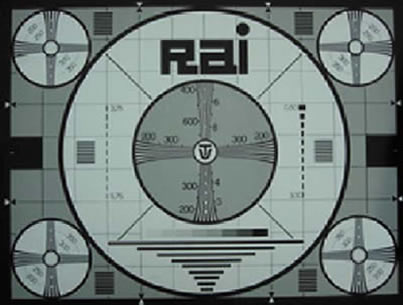 Stava  nascendo un nuovo costume e pochi se ne accorgono. Famiglie intere che prima erano solite trascorrere le serate in casa escono all’aperto: si stipano nei bar, nei caffè all’angolo delle strade che possiedono il televisore
Il viaggio e lo spostamento
L’Italia quasi d’incanto diviene più piccola, dopo che nel 1945 da Roma a Milano in treno occorrevano fino a 28 ore
Il turismo interno nel 1948 tende a tornare ai livelli del 1939 ma chi parte sono solo i ceti medio-alti; non arrivano ancora gli stranieri ma il fenomeno riguarda l’intera Europa postbellica
Gli anni Cinquanta sono così “anni di risveglio” con i tentativi di programmazione economica, con l’interventismo dello stato nell’economia, con l’aumento dei redditi, con la ricostruzione delle vie di trasporto, con la diffusione di nuovi mezzi di trasporto
Gli anni Sessanta divengono così la realizzazione italiana dell’ “american way of life”, producendo “la massificazione del turismo”
Due miti: la Seicento (e la Cinquecento) e la Vespa
Il movimento studentesco:
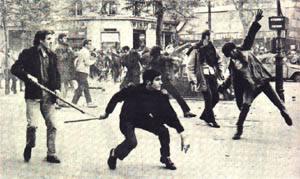 1967-1968:
occupazione Università di Trento
Università Cattolica Milano
Università Torino
Rifiuto decreto Gui: limiti di acceso all’Università;
Tre differenti livelli di laurea
Febbraio 1968: Università di Roma: “ Valle Giulia”
Apice: 
primavera 1968
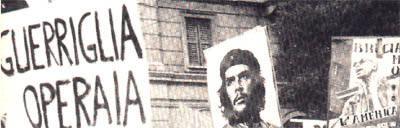 L’autunno caldo
Nuova ondata migratoria:
1963: 287.000 unità
1967: 120.000 unità
Crisi 1964-65:
Ristrutturazione: maggiore meccanizzazione
Aumento ritmi di lavoro
Diffusione del cottimo
Aprile 1968: 
Tessile Marzotto
Autunno 1968: 
Nuova sinistra italiana
1968-69: 
comitati di base nelle fabbriche (Cub):
Miglioramento condizioni di lavoro
Riduzione differenze salariali operai-impiegati
Condizioni di lavoro e sicurezza
Abolizione gabbie salariali
Giugno 1969: Pirelli
Estate 1969:Fiat (Torino)
Autunno 1969: rinnovo contratti metalmeccanici:
Sciopero 1.5 milioni di operai